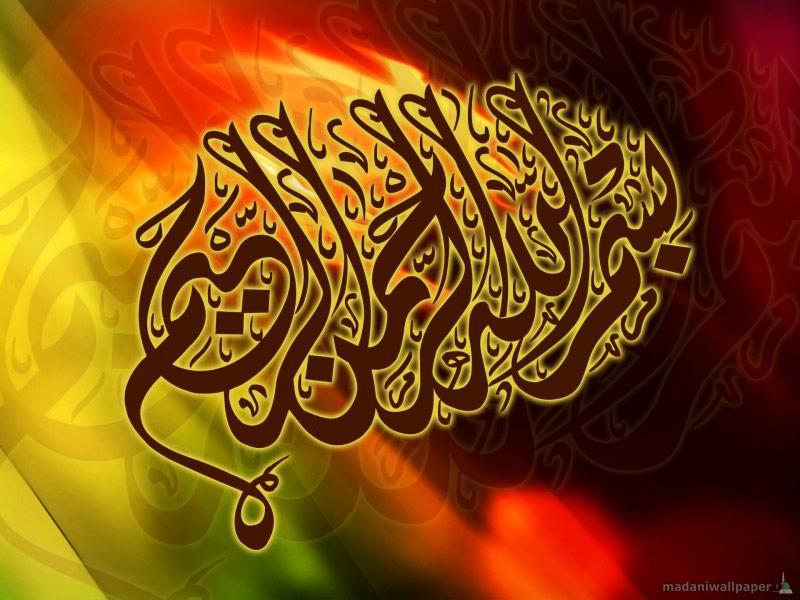 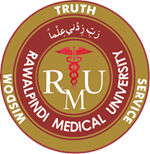 Homeostasis Control System I & II
Supervised by Prof. Samia Sarwar Chairperson Physiology Presenter :Dr. Uzma Kiani (FCPS PHY)
Dated : 00-00-2025
Physiology Department
Foundation Module First Year MBBS
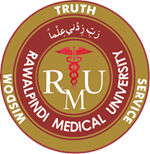 Motto, Vision, Dream
To impart evidence based research oriented medical education

To provide best possible patient care

To inculcate the values of mutual respect and ethical practice of medicine
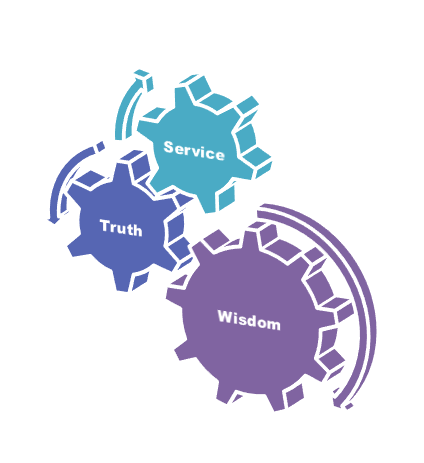 3
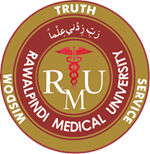 Professor Umar Model of Integrated Lecture
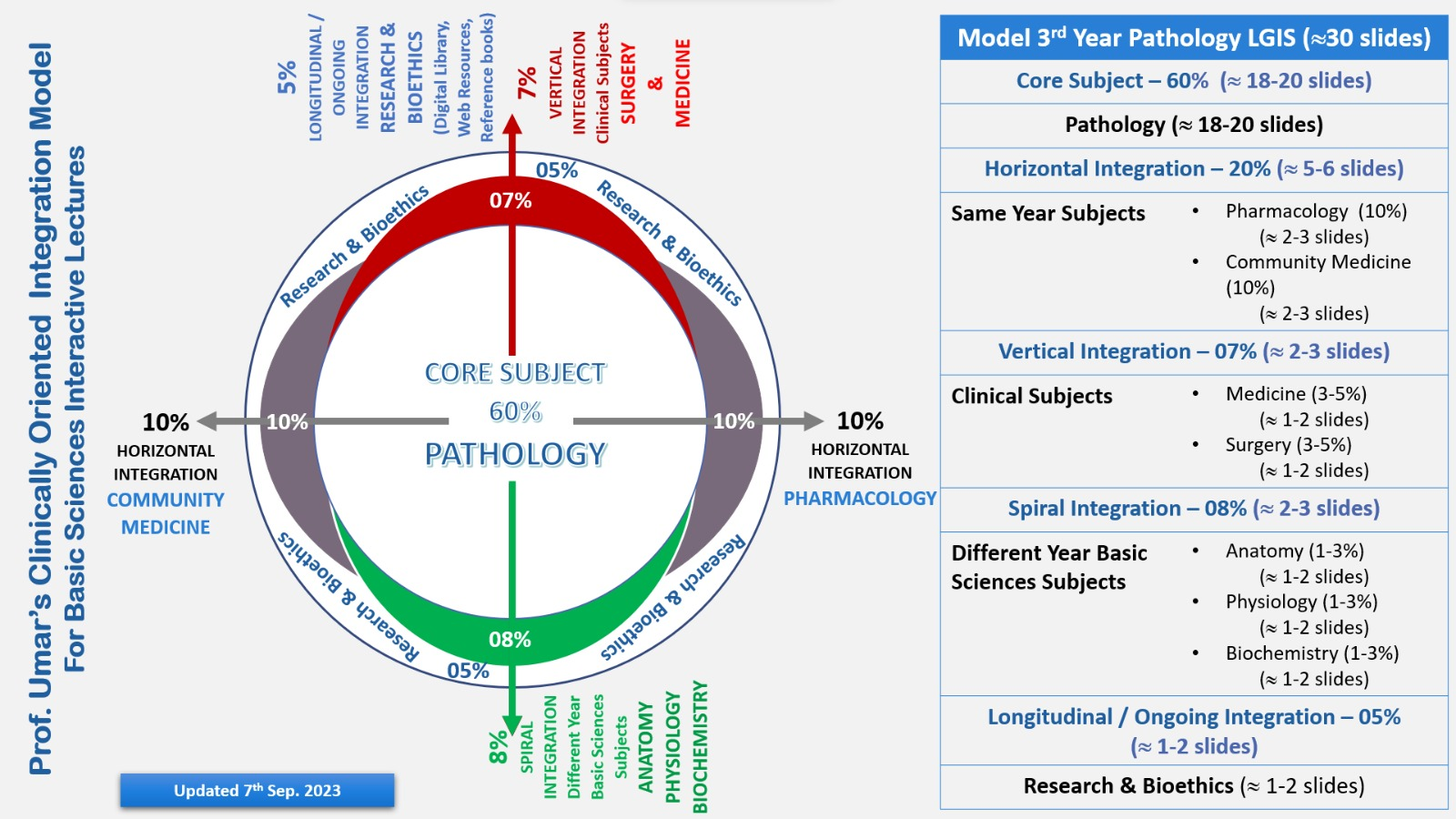 4
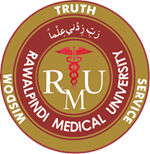 Learning Objectives
To enlist the control mechanisms of the body
To discuss the functions of control mechanisms of the human body
To summarize the regulation of negative feedback control systems
Apply knowledge of feedback control mechanism to clinical medicine
To Understand the concept of error and correction
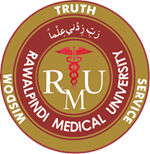 Interactive Session
Core Concept
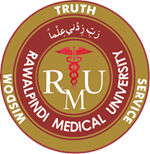 Negative Feed Back Cycle
All cells have a cell 	 membrane
Functions:
Controls what enters  and exits the cell to  maintain an internal  balance called  homeostasis
Provides protection  and support for the  cell
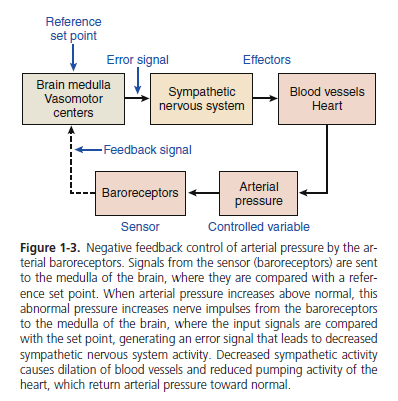 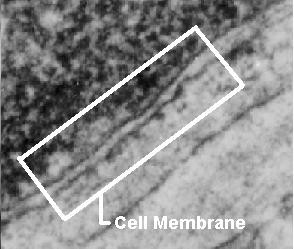 Core Concept
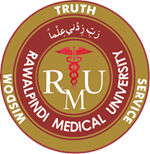 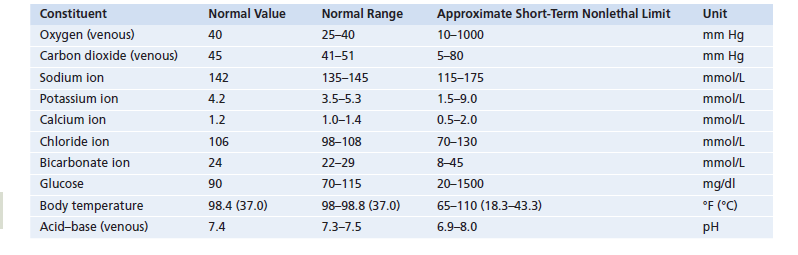 Core Concept
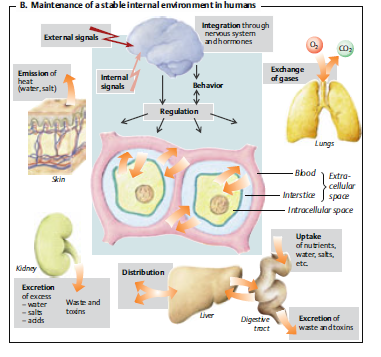 Core Concept
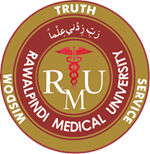 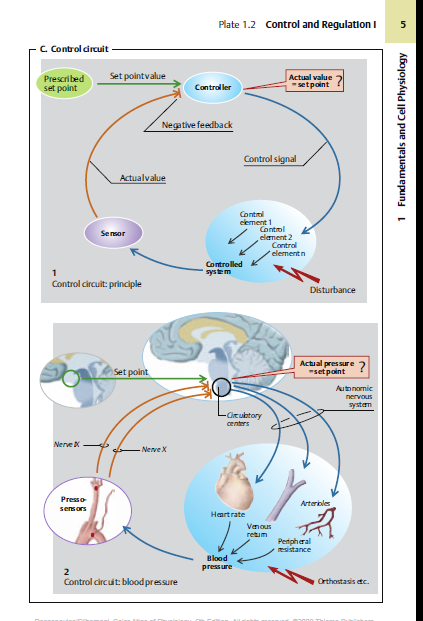 Core Concept
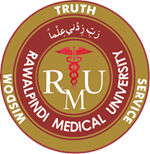 Core Concept
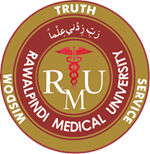 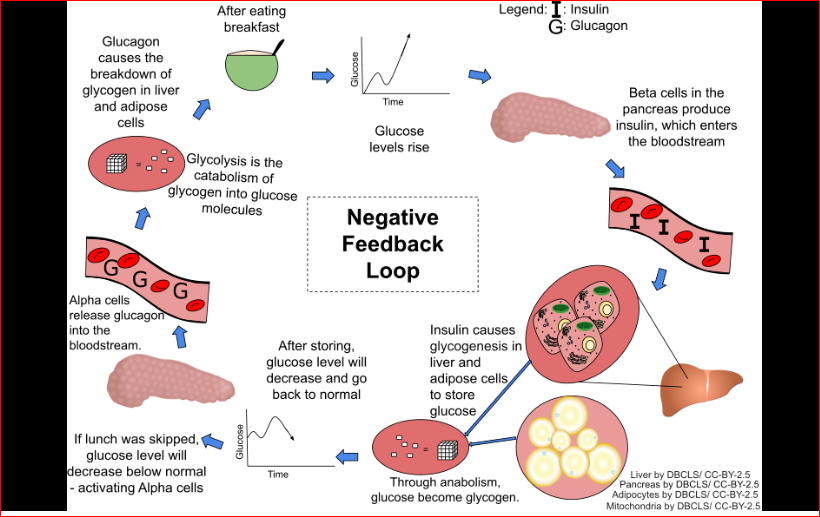 Vertical Integration
VERTICAL INTEGRATION
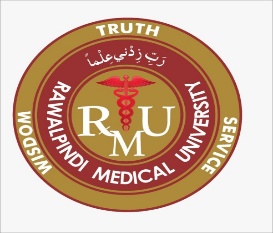 VERTICAL INTEGRATION
14
Spiral Integration
Spiral Integration/ Ethics
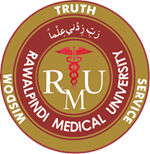 Biomedical Ethics
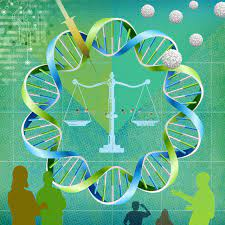 In bioethics, Justice refers to everyone having an equal opportunity.
This principle seeks to eliminate discrimination in biological studies and healthcare.
 Healthcare and research should not be based on sex, race, religious beliefs etc
Spiral Integration/ Research
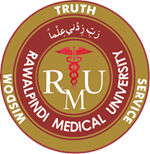 Research
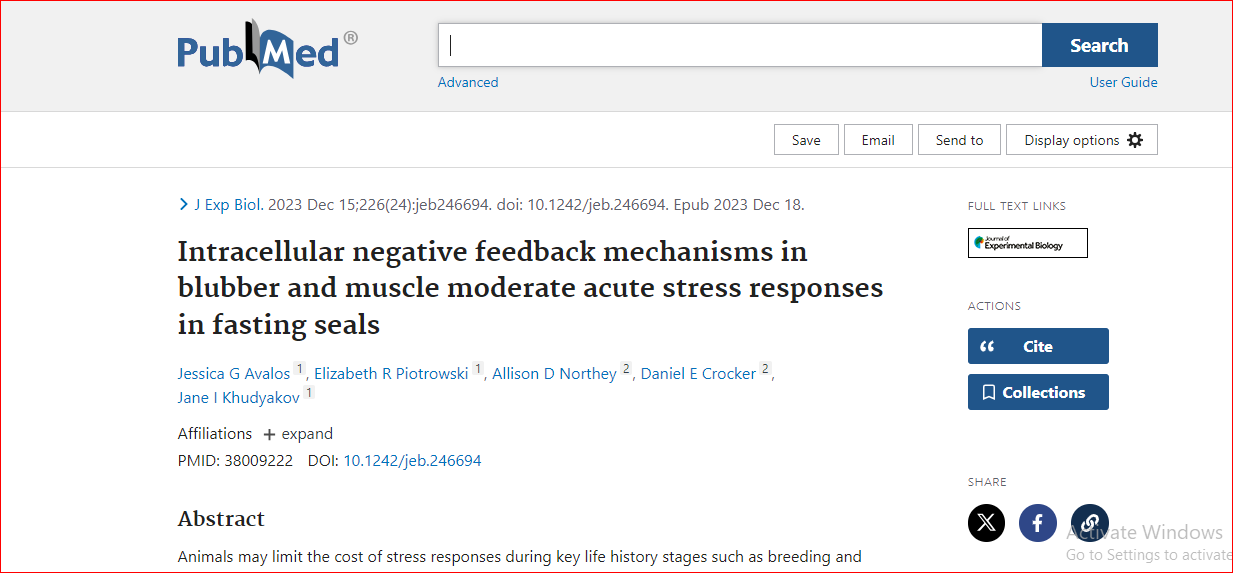 https://pubmed.ncbi.nlm.nih.gov/37301413
Spiral Integration/ Research
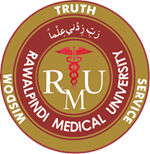 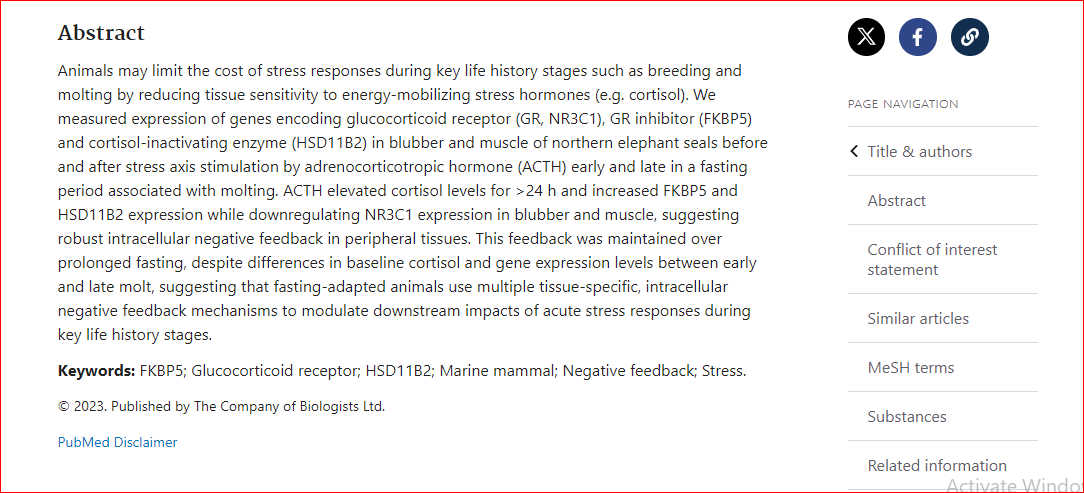 Promoting IT & Research Culture
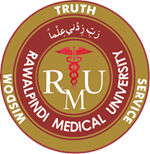 How To Access Digital Library
Steps to Access HEC Digital Library
Go to the website of HEC National Digital Library.
On Home Page, click on the INSTITUTES.
A page will appear showing the universities from Public and Private Sector and other Institutes which have access to HEC National Digital Library HNDL.
Select your desired Institute.
5.  A page will appear showing the resources of the institution
6. Journals and Researches will appear
7. You can find a Journal by clicking on JOURNALS AND DATABASE and enter a keyword to search for your desired journal. Link:https://www.topstudyworld.com/2020/05/access-hec-digital-library.html?m=1
References
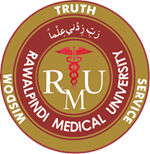 References
• Ganong’s Review of Medical Physiology.25TH Edition. 
• Physiology by Linda S. Costanzo 6 th Edition. Cellular Physiology
 • Human Physiology by Dee Unglaub Silver thorn.  8th Edition. 
• Textbook of Medical Physiology by Guyton & Hall.14th Edition. 
Video links:
https://www.youtube.com/watch?v=bfuOljRU1nk
2.    https://www.youtube.com/watch?v=zv8LHyH7_rI
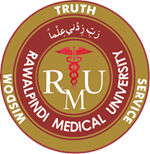 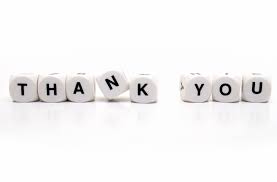